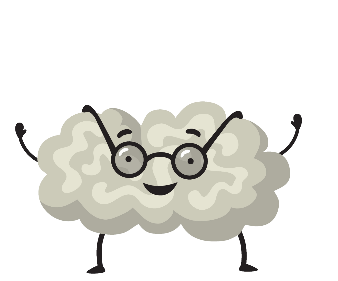 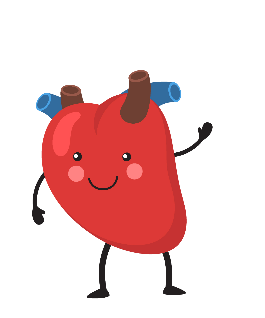 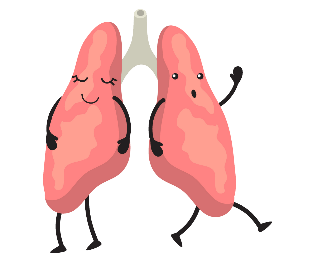 2021
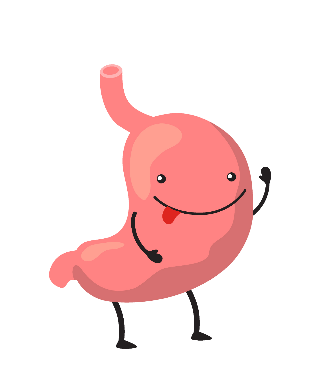 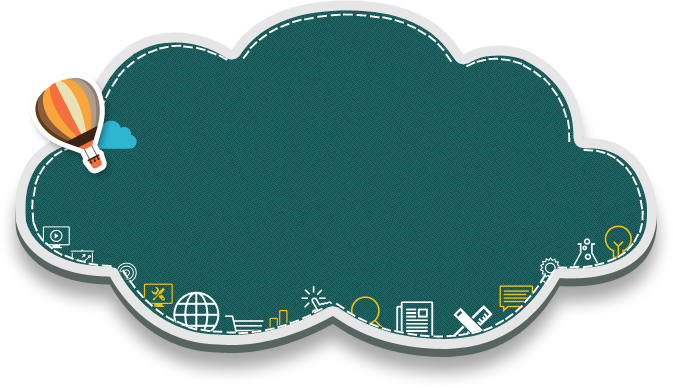 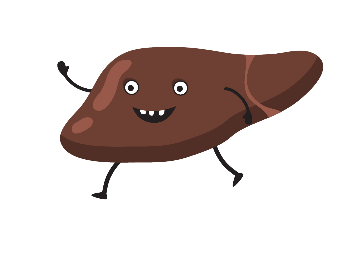 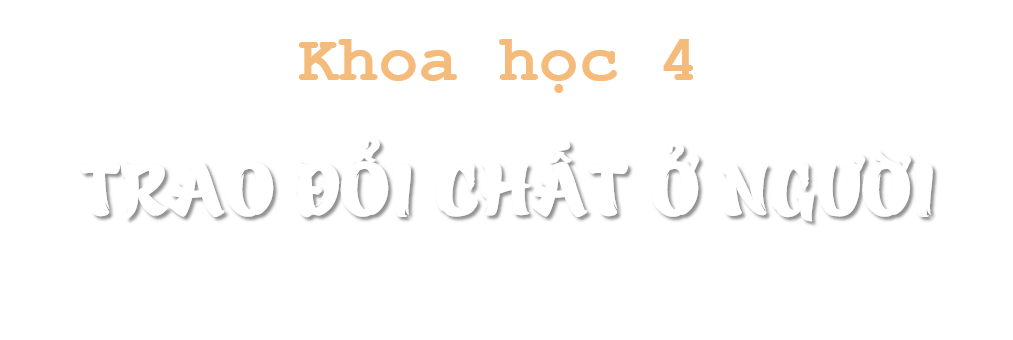 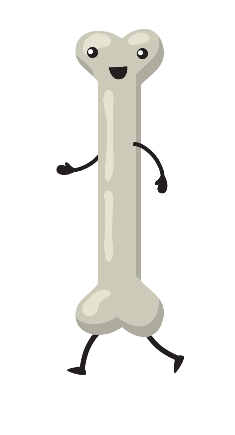 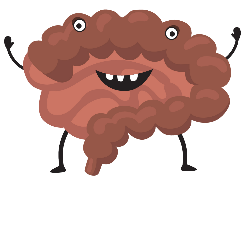 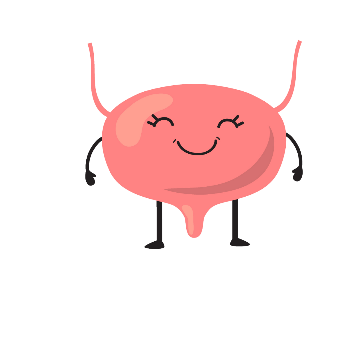 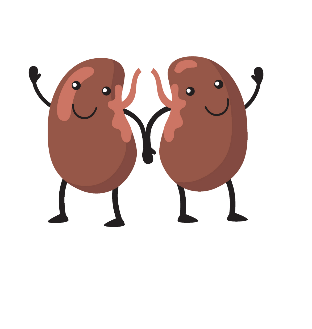 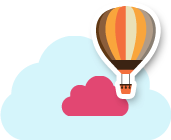 ÔN TẬP
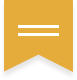 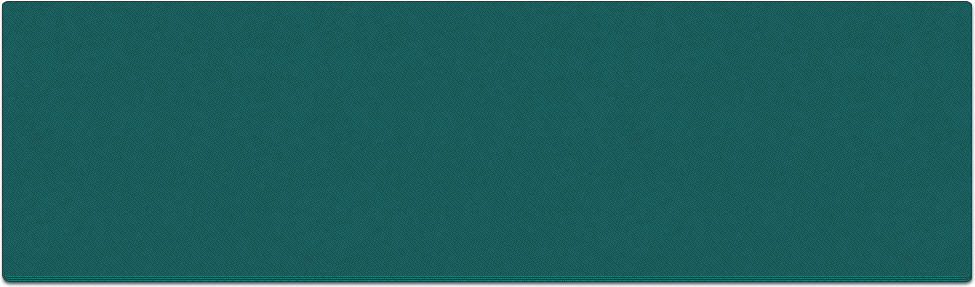 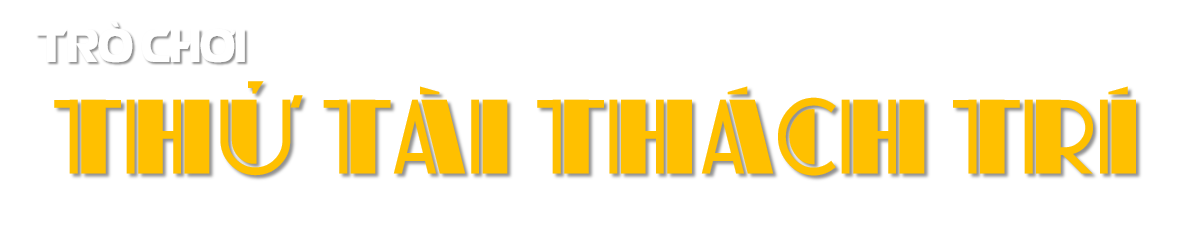 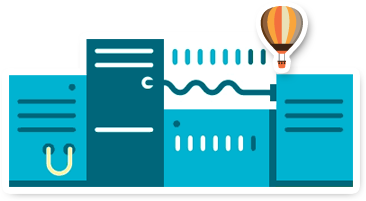 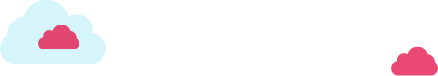 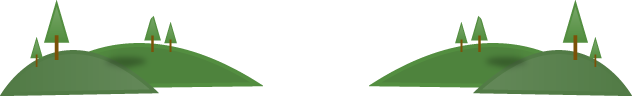 Điền từ thích hợp vào chỗ trống để hoàn thiện sơ đồ sự trao đổi chất giữa cơ thể người với môi trường.
ÔN TẬP
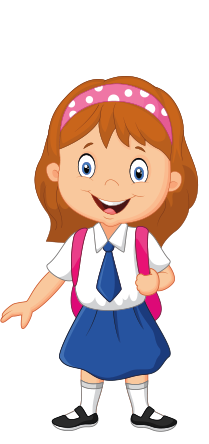 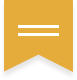 THẢI RA
LẤY VÀO
………………
Thức ăn
Nước
………………
…………………
Chất cặn bã
Nước tiểu, mồ hôi
Khí các-bô-níc
Khí ô-xi
………………………………
………………………………
………………………………
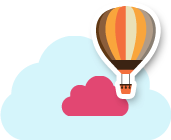 HĐ1
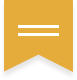 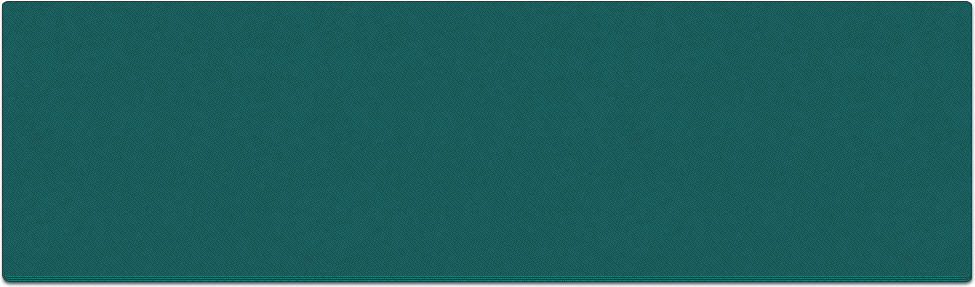 HOẠT ĐỘNG 1
XÁC ĐỊNH NHỮNG CƠ QUAN TRỰC TIẾP THAM GIA 
VÀO QUÁ TRÌNH TRAO ĐỔI CHẤT Ở NGƯỜI
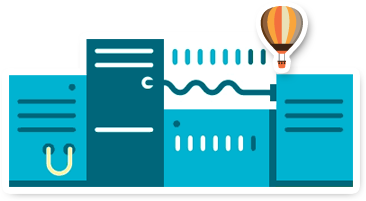 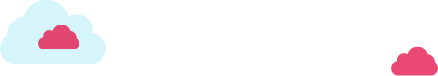 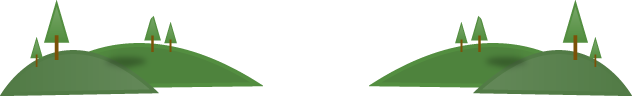 Các cơ quan dưới đây có chức năng gì trong quá trình trao đổi chất?
HĐ1
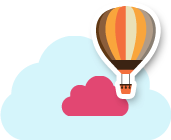 Chức năng: Biến đổi thức ăn, nước uống thành các chất dinh dưỡng, ngấm vào máu đi nuôi cơ thể. Thải ra phân
Dấu hiệu bên ngoài của quá trình trao đổi chất:
Lấy vào: thức ăn, nước uống.
Thải ra: phân
Cơ quan tiêu hóa
Các cơ quan dưới đây có chức năng gì trong quá trình trao đổi chất?
HĐ1
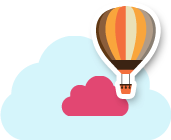 Chức năng: Hấp thu khí ô-xi và thải ra khí các-bô-níc.
Dấu hiệu bên ngoài của quá trình trao đổi chất:
Lấy vào: khí ô-xi
Thải ra: khí các-bô-níc
Cơ quan hô hấp
Các cơ quan dưới đây có chức năng gì trong quá trình trao đổi chất?
HĐ1
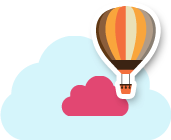 Chức năng, diễn biến: Khí ô-xi được ngấm qua mao mạch phổi vào máu và theo vòng tuần hoàn lớn đi nuôi tất cả các cơ quan trong cơ thể. Các cơ quan trong cơ thể sử dụng ô-xi và thải ra khí các-bô-níc ngấm vào máu và theo vòng tuần hoàn nhỏ đi đến phổi để thải ra khí các-bô-níc và hấp thu ô-xi
Cơ quan tuần hoàn
Các cơ quan dưới đây có chức năng gì trong quá trình trao đổi chất?
HĐ1
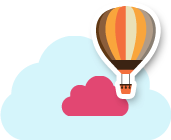 Chức năng: Lọc máu, tạo thành nước tiểu và thải nước tiểu ra ngoài
Dấu hiệu bên ngoài của quá trình trao đổi chất:
Thải ra: nước tiểu.
Cơ quan bài tiết nước tiểu
Những biểu hiện bên ngoài của quá trình trao đổi chất và các cơ quan thực hiện quá trình đó là gì?
KẾT LUẬN
Trao đổi khí: Do cơ quan hô hấp thực hiện: lấy khí ô-xi; thải ra khí các-bô-níc.
Trao đổi thức ăn: Do cơ quan tiêu hóa thực hiện: lấy nước và các thức ăn có chứa các chất dinh dưỡng cần cho cơ thể; thải chất cặn bã (phân).
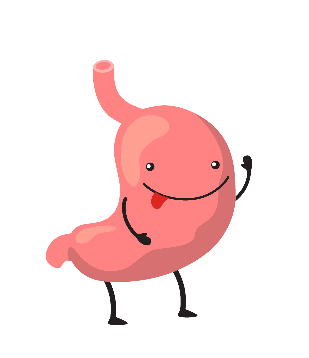 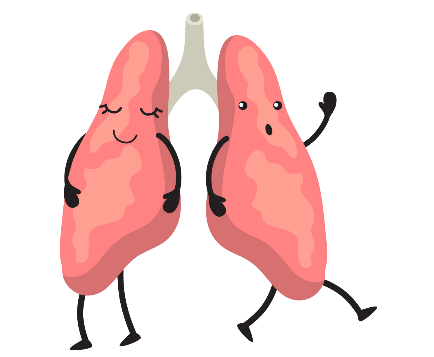 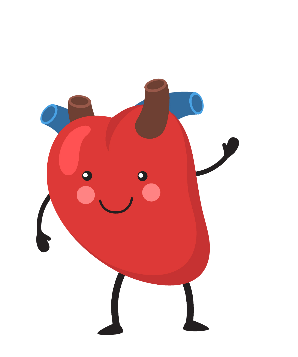 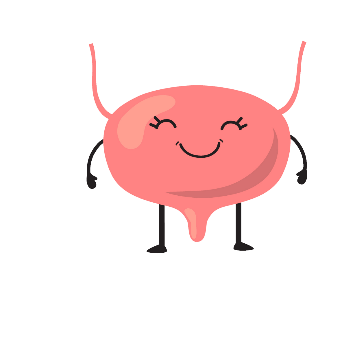 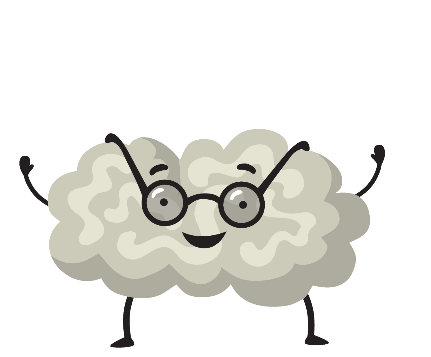 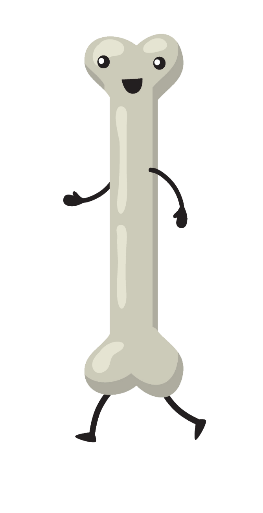 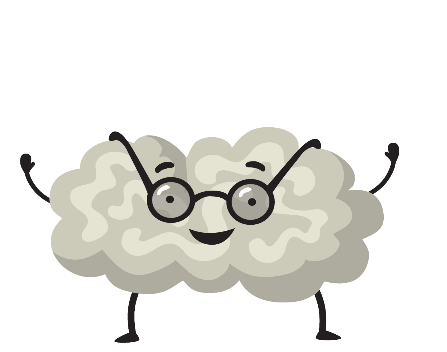 KẾT LUẬN
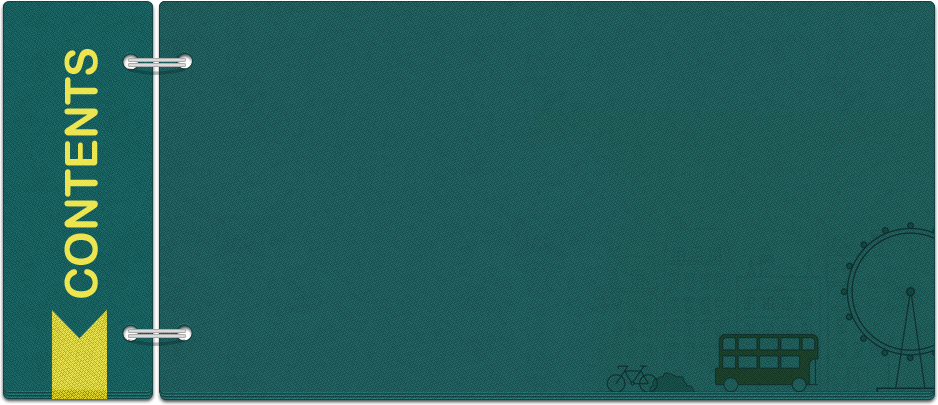 Nhờ có cơ quan tuần hoàn mà máu đem các chất dinh dưỡng (hấp thụ được từ cơ quan tiêu hóa) và ô-xi (hấp thụ được từ phổi) tới tất cả các cơ quan của cơ thể và đem các chất thải, chất độc từ các cơ quan của cơ thể đến các cơ quan bài tiết để thải chúng ra ngoài và đem khí các-bô-níc đến phổi để thải ra ngoài.
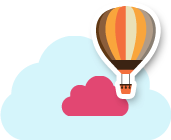 HĐ2
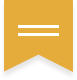 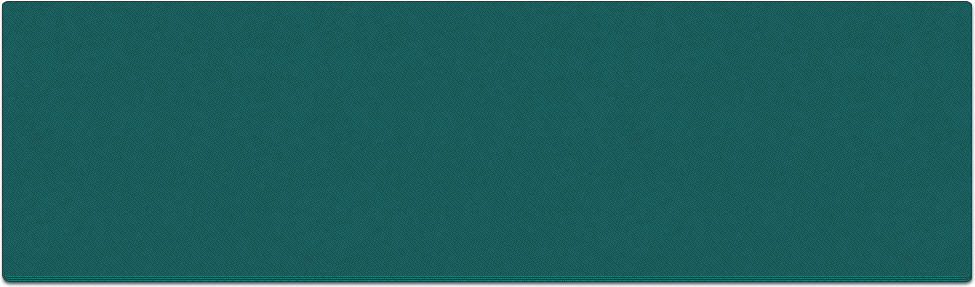 HOẠT ĐỘNG 2
Mối quan hệ giữa các cơ quan trong việc thực hiện sự trao đổi chất ở người.
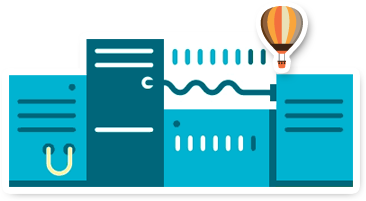 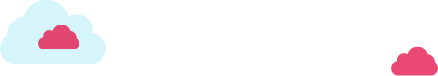 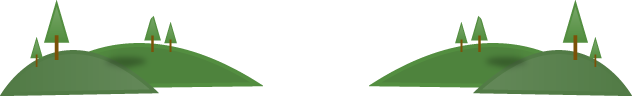 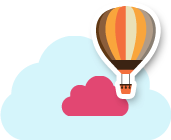 HĐ2
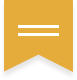 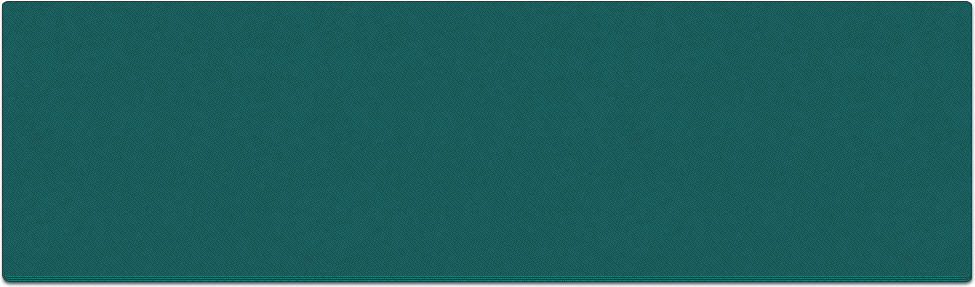 Quan sát và thảo luận với bạn để hoàn chỉnh sơ đồ trao đổi chất giữa các cơ quan trong cơ thể.
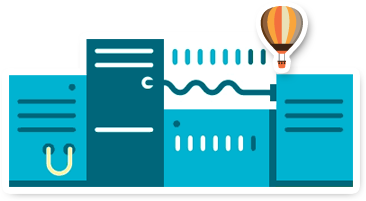 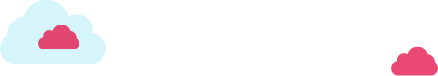 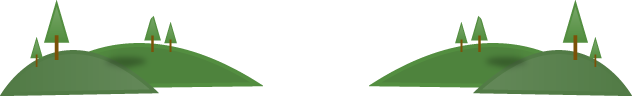 THỨC ĂN NƯỚC UỐNG
HĐ2
KHÔNG KHÍ
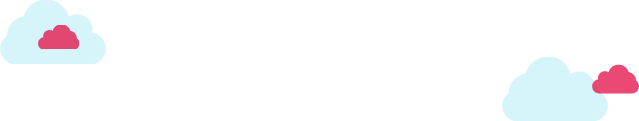 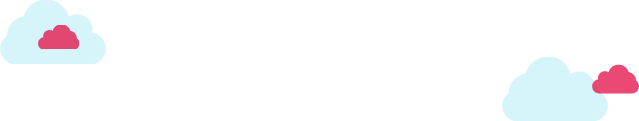 Hô hấp
Tiêu hóa
………..?
……..?
Phân
………?
Khí
Các-bô-níc
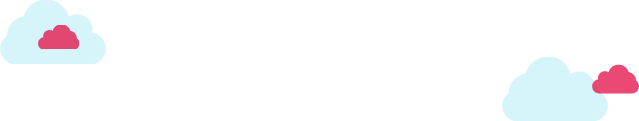 Tuần hoàn
…….?
……?
…….?
Bài tiết
Tất cả các cơ quan của cơ thể
- Nước tiểu
- Mồ hôi
5. Sơ đồ mối liên hệ giữa một số cơ quan trong quá trình trao đổi chất
THỨC ĂN NƯỚC UỐNG
KHÔNG KHÍ
HĐ2
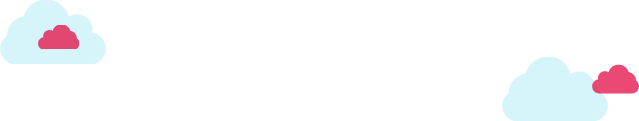 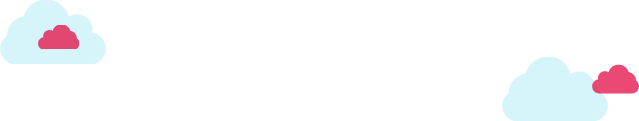 Hô hấp
Tiêu hóa
Chất dinh dưỡng
Ô-xi
………..?
……..?
Phân
Khí
Các-bô-níc
Khí các-bô-níc
………?
Tuần hoàn
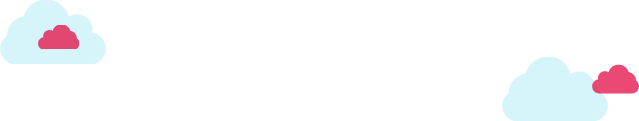 Ô-xi và chất dinh dưỡng
Khí các-bô-níc và chất thải
Chất thải
…….?
…….?
……?
Bài tiết
Tất cả các cơ quan của cơ thể
- Nước tiểu
- Mồ hôi
5. Sơ đồ mối liên hệ giữa một số cơ quan trong quá trình trao đổi chất
Hằng ngày cơ thể ta lấy từ môi trường những gì?
KẾT LUẬN
A
Nước, thức ăn, khí ô-xi
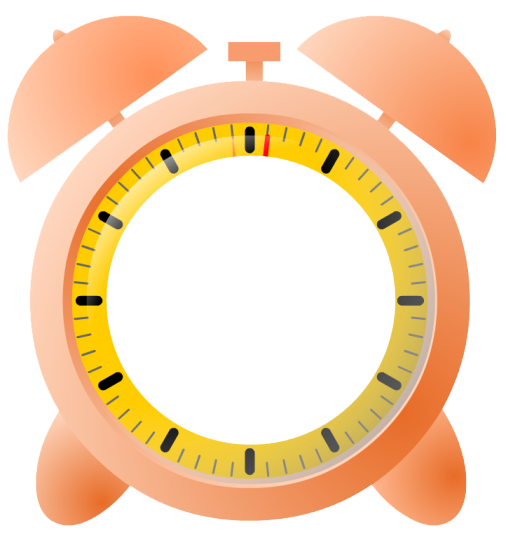 B
Thức ăn, khí các-bô-nic
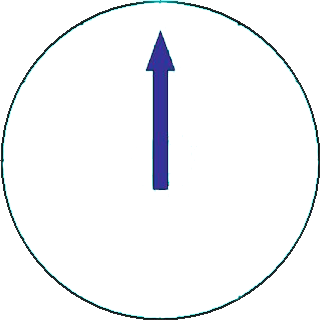 C
Nước, thức ăn
D
Thức ăn, khí ô-xi
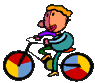 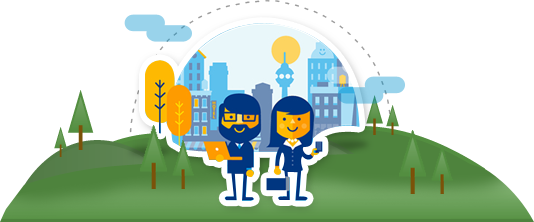 Hằng ngày cơ thể ta thải ra môi trường những gì?
KẾT LUẬN
A
Thức ăn, khí các-bô-nic
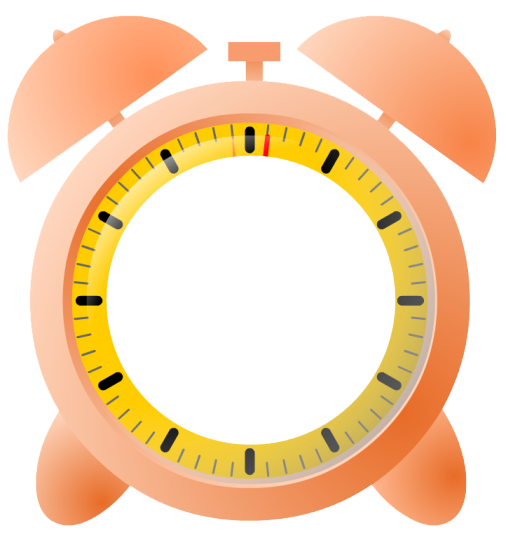 B
Khí các-bô-níc, phân, nước tiểu
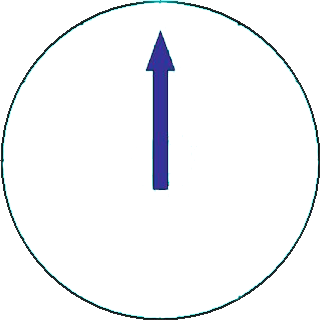 C
Chất cặn bã
D
Thức ăn, khí ô-xi, nước
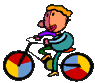 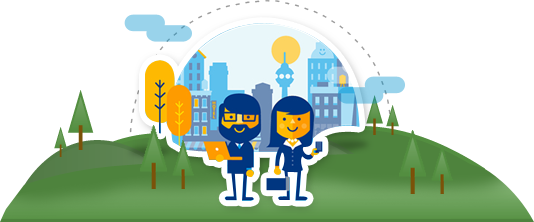 Nhờ cơ quan nào mà quá trình trao đổi chất ở bên trong cơ thể được thực hiện?
KẾT LUẬN
A
Cơ quan hô hấp
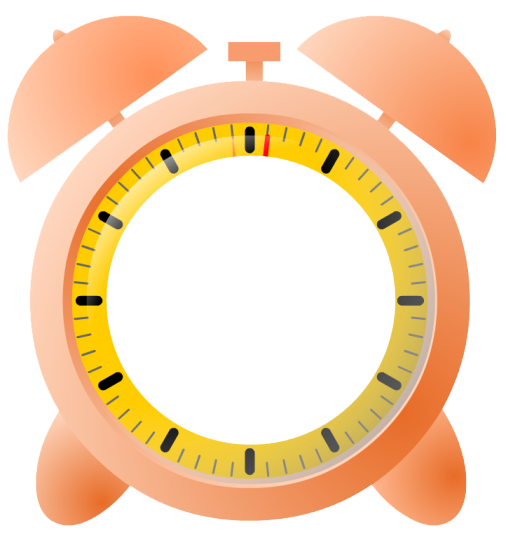 B
Cơ quan bài tiết
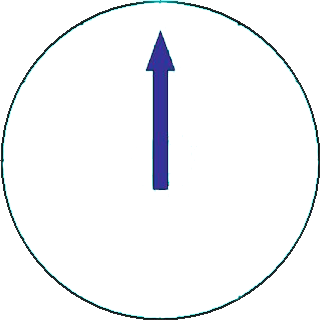 C
Cơ quan tuần hoàn
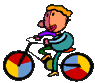 Cơ quan tiêu hóa
D
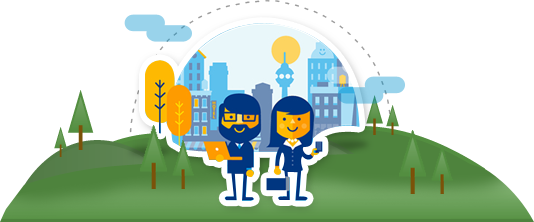 Điều gì sẽ xảy ra nếu một trong các cơ quan tham gia vào quá trình trao đổi chất ngừng hoạt động?
KẾT LUẬN
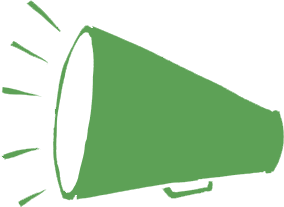 Nếu một trong các cơ quan hô hấp, bài tiết, tuần hoàn, tiêu hóa ngừng hoạt động, sự trao đổi chất sẽ ngừng hoạt động và cơ thể sẽ chết
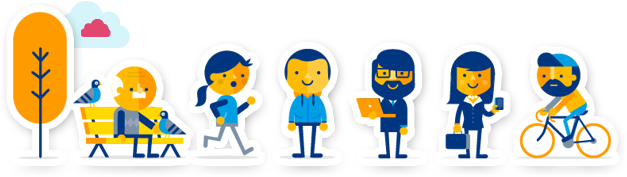 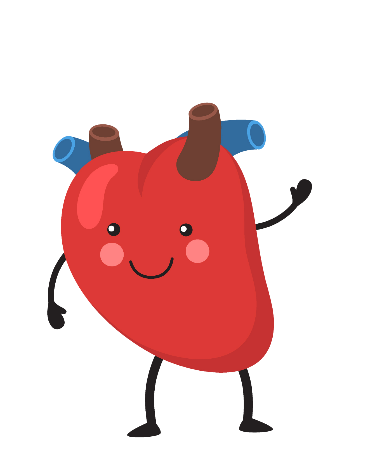 KẾT LUẬN
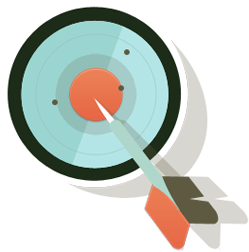 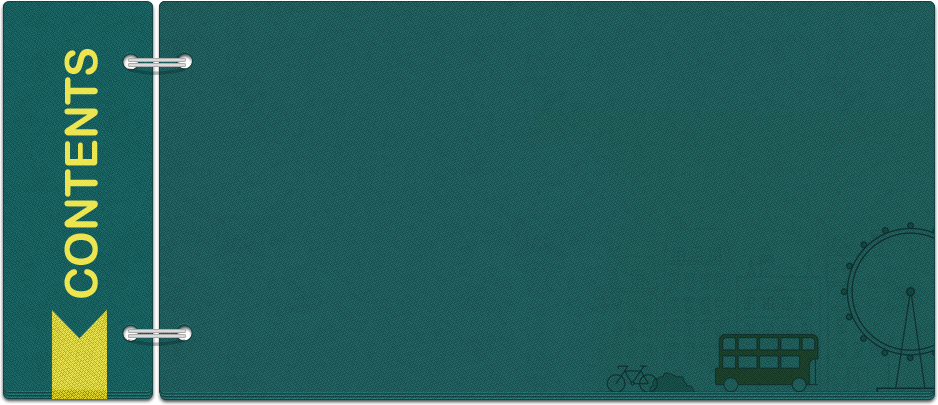 Nhờ sự hoạt động phối hợp nhịp nhàng của các cơ quan hô hấp, tiêu hóa, tuần hoàn và bài tiết mà sự trao đổi chất diễn ra bình thường, cơ thể khỏe mạnh. Nếu một trong các cơ quan trên ngừng hoạt động, cơ thể sẽ chết
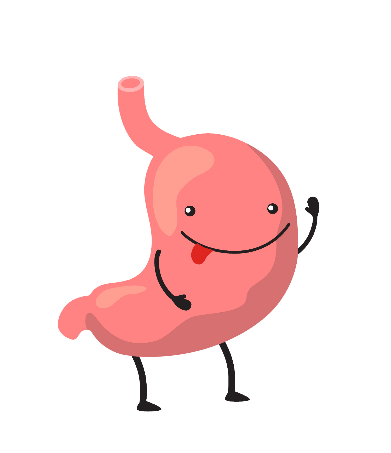 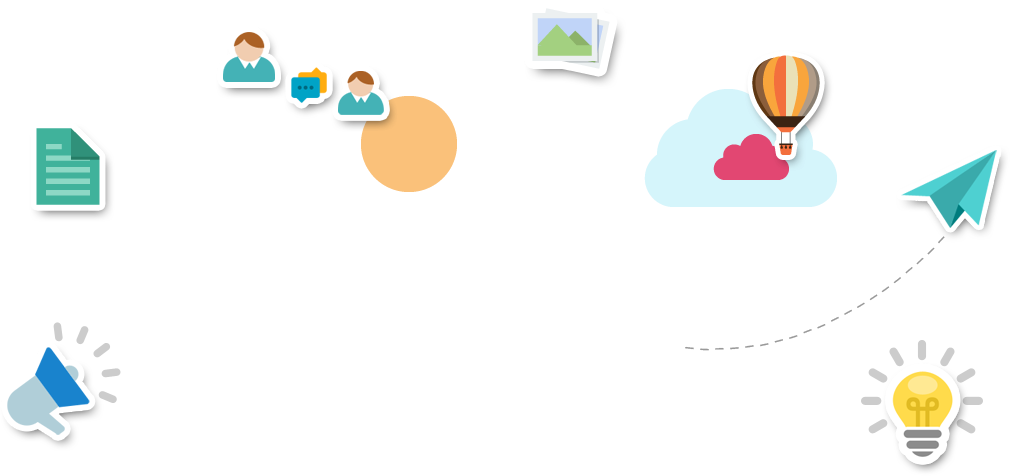 2021
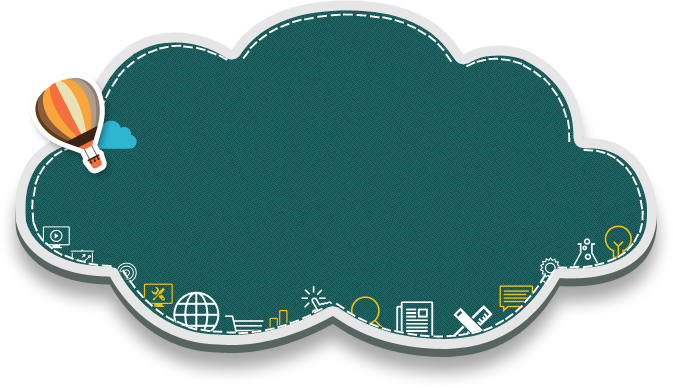 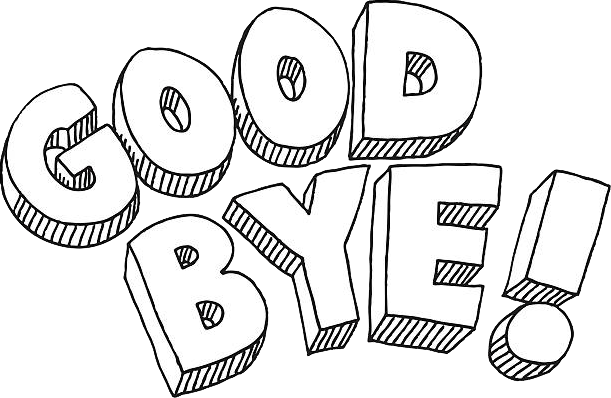